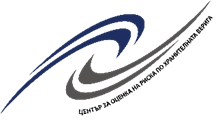 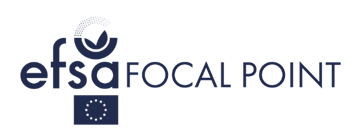 Предоставяне на обратна връзка от българските научни организации по чл. 36 от Регламент 178/2002:

получавате ли регулярна информация от КТ?
получавате ли информация от ЕОБХ?
разпространявате ли информацията, получена от КТ и ЕОБХ в рамките на Вашите организации?
колко често достъпвате базата данни на ЕОБХ с организации по чл. 36?
срещате ли  трудности при изпълнение на ангажиментите си като лице за контакт по чл. 36?
има ли настъпили промени във Вашите организации, за които бихте искали да ни информирате?
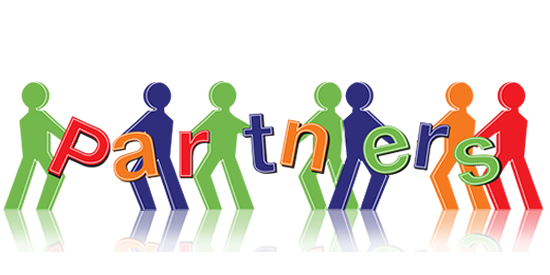 Годишна среща с научните организациите на ЕОБХ по чл. 36 и обучение относно възможностите за сътрудничество чрез грантове и обществени поръчки на ЕОБХ
18.10.2023 г.
Пространство за хибридни събития Launchee, София